Hurricane Irma
Rudy Powell
Satellite Aerial Image (September 10, 2017)
Irma
Jose
Hurricane Irma north of the Keys approaching landfall in mainland Florida as a Category 3 storm.
Hurricane Jose following behind Irma as a Category 3 storm.
Hurricane Irma Path
Timeline (Advance Preparations- Evacuation, Fuel, Generators)
Tuesday, September 5, 2017
State Emergency Operations Center (SEOC) activated.
Prepared emergency generators for deployment and transfer.
Mobilized Emergency Roadside Assistance Contractor on Alligator Alley and I-75 in District 5 and I-4 in District 5.
Wednesday, September 6, 2017
SEOC Fuel Discussions- shortage of fuel trucks and drivers impacting deliveries.
Department Bulk Fuel Sites- anticipating deliveries but all not arriving.
Emergency Fuel Resources first ordered.
Emergency Shoulder Use- Heads Up! for all corridors sent.
Hurricane Irma Path
Timeline (Evacuation)
Thursday, September 7, 2017
Activated I-75 Emergency Shoulder Use at 8PM.
Friday, September 8, 2017
I-75 Emergency Shoulder Use continues.  Limits extended south and north.
State Office closed.
Tropical force winds anticipated to start in south Florida tomorrow.
Tropical force winds anticipated to start in north Florida on Sunday.
Saturday, September 9, 2017
Deactivated I-75 Emergency Shoulder Use at 11AM.
Activated I-4 Emergency Shoulder Use at 3PM.
Deactivated I-4 Emergency Shoulder Use at 8PM.
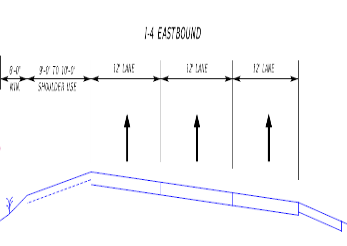 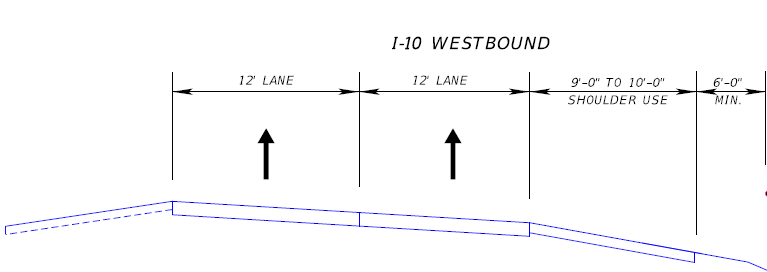 Emergency Shoulder Use
Outside shoulder use
I-75, Alligator Alley (eastbound and westbound depending on the storm track)
I-10, Jacksonville to I-75 (westbound)
Inside shoulder use
I-75, Florida’s Turnpike north terminus to Georgia Line (northbound)
I-4, Tampa to Orlando (eastbound)
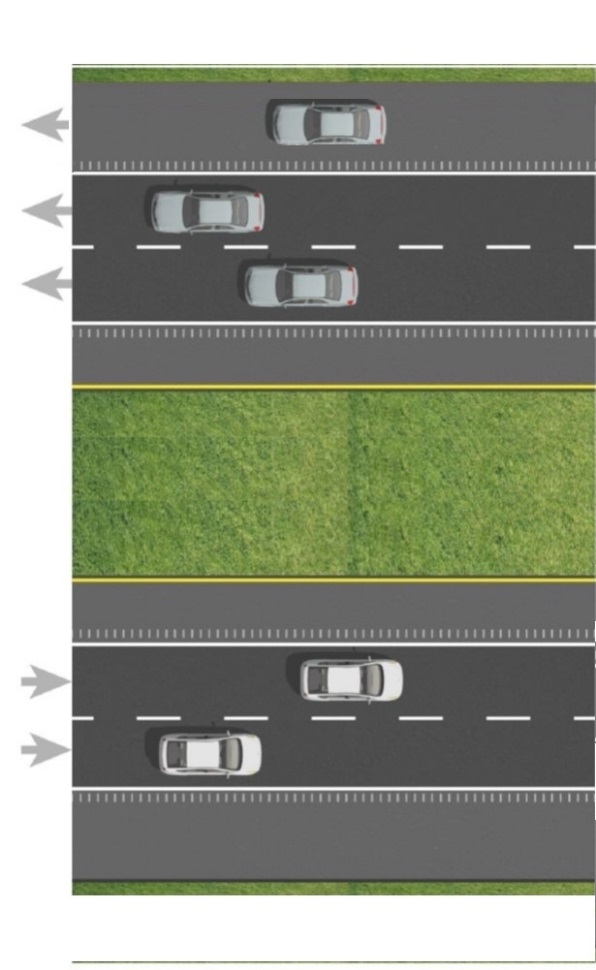 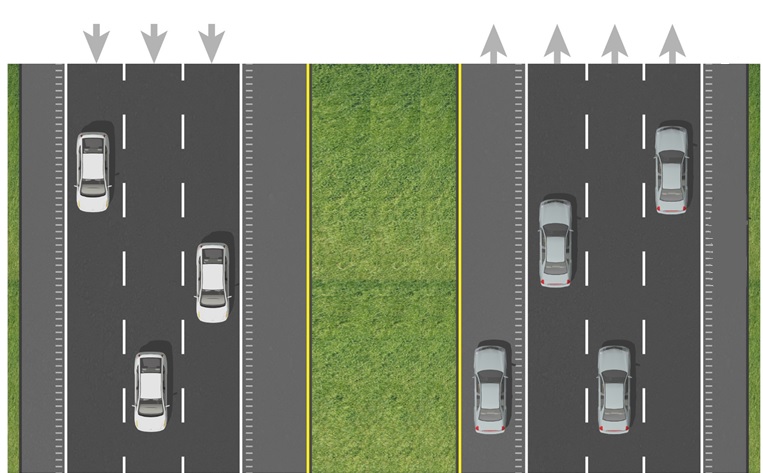 Emergency Shoulder Use
Available continuously, one-way limited to daylight hours
Same 24-hour capacity as one-way
Reverse direction remained available
Emergency and incident response
Fuel delivery to evacuation areas
Resource staging for quick post storm response
Easier setup/maintenance/take down
Used one-third vendors as many emergency resources
Easily adjustable as traffic patterns changed
All interchanges retained full egress/ingress
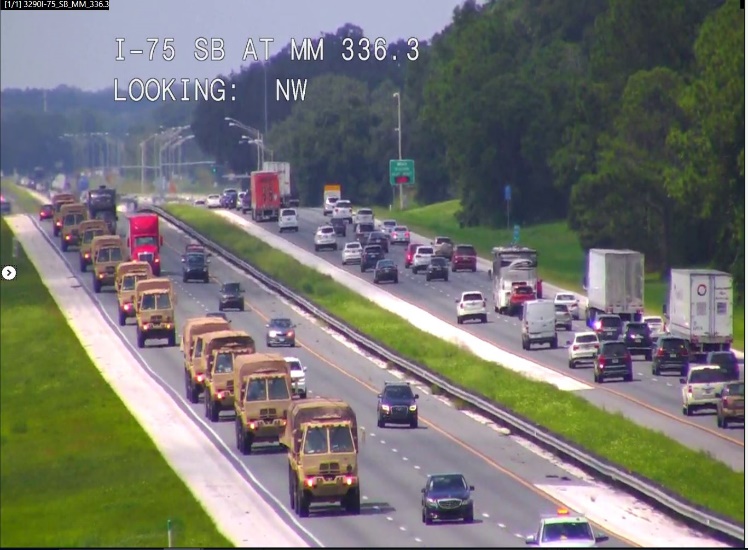 Emergency Shoulder Use
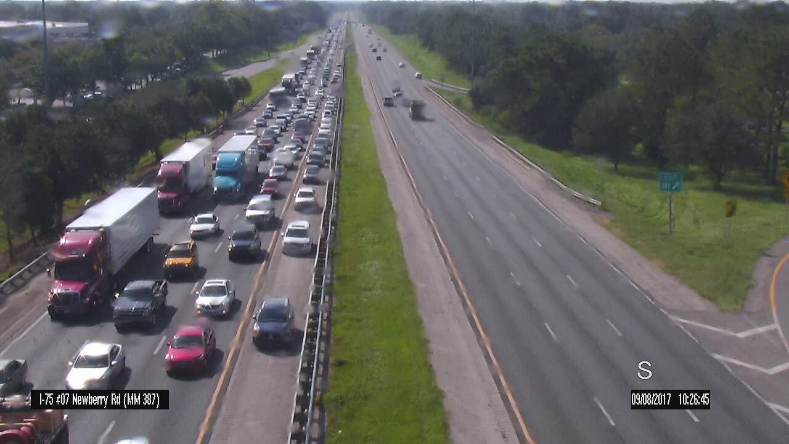 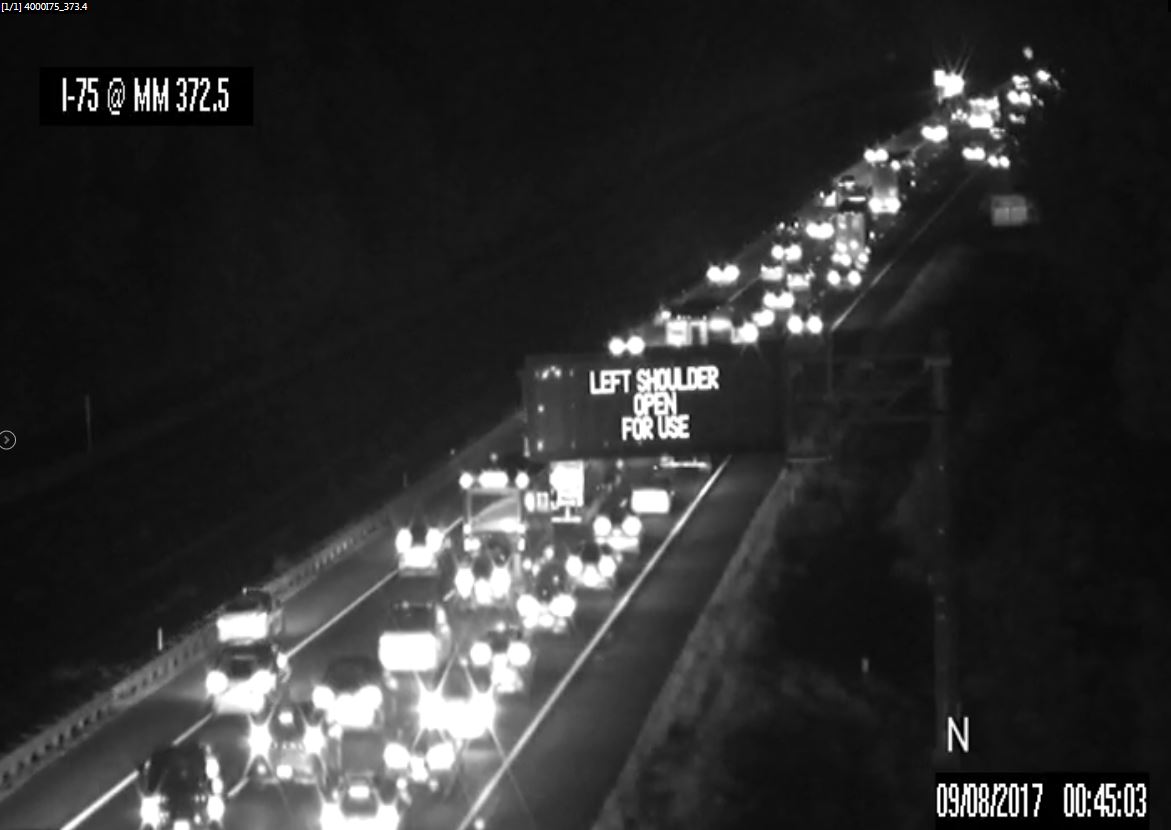 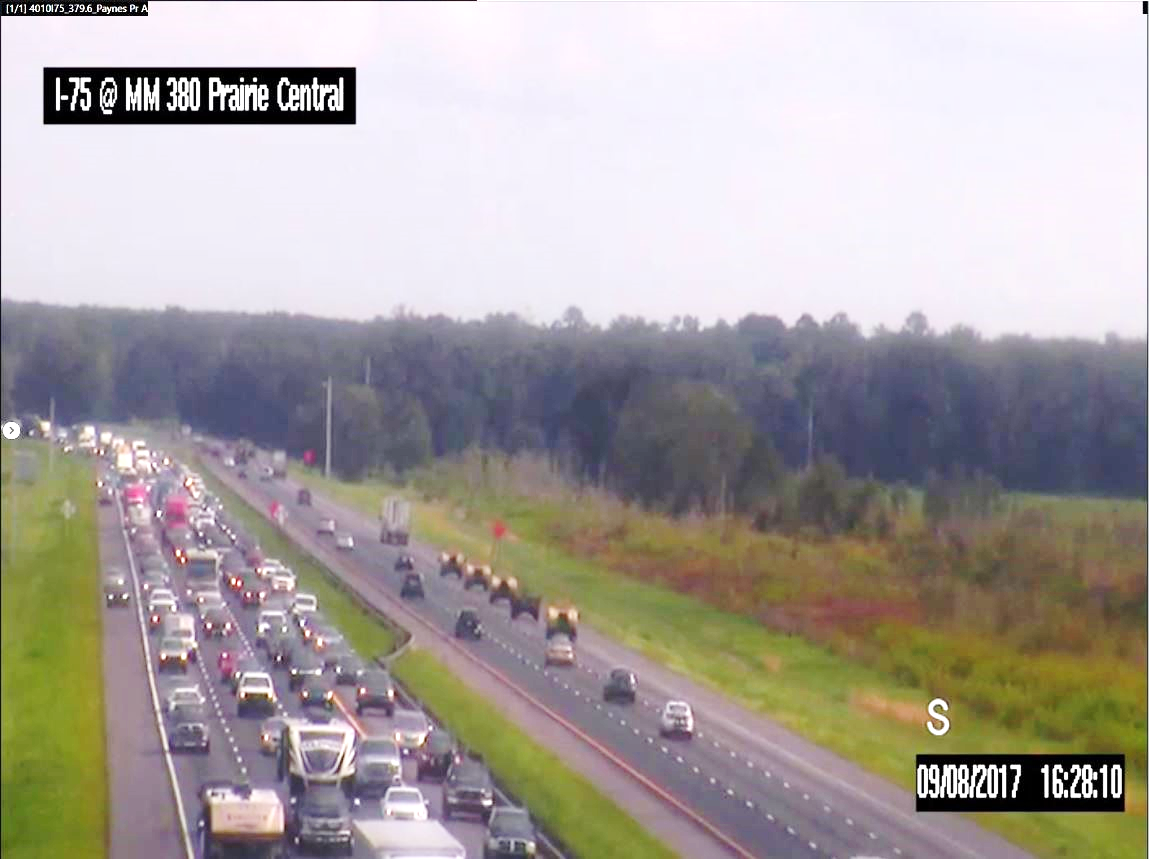 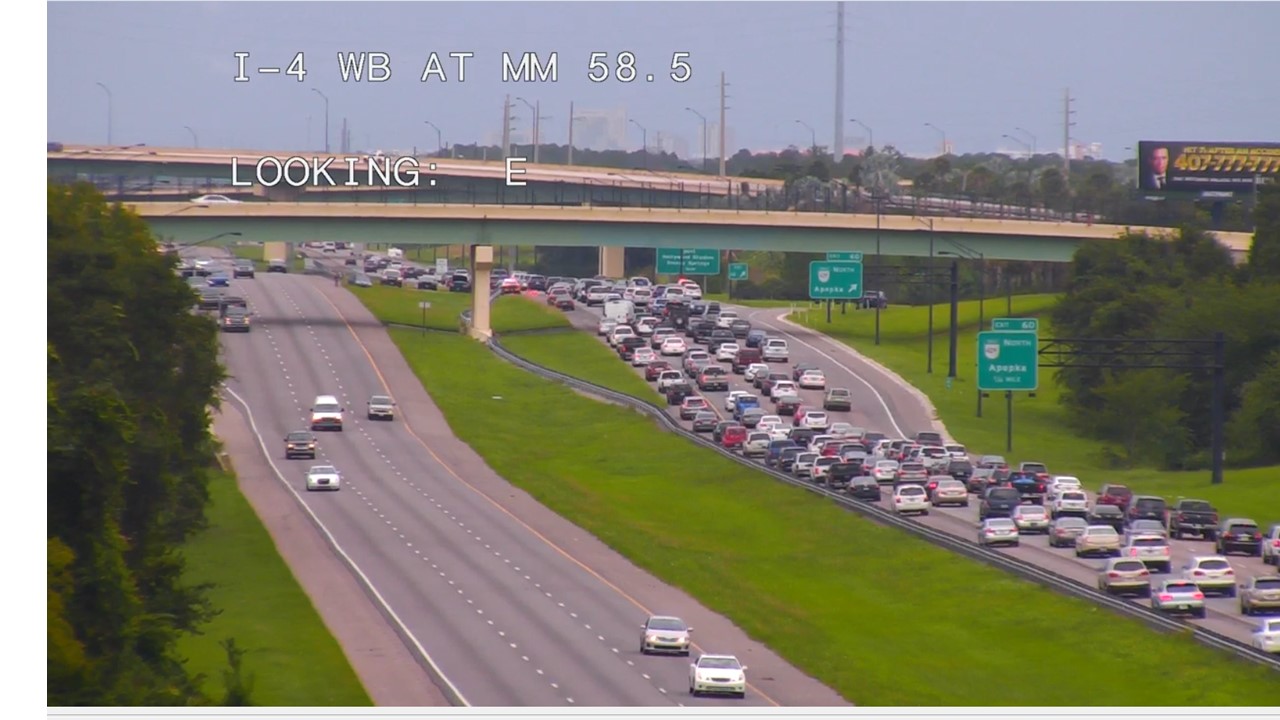 Hurricane Irma Path
Hurricane Irma Over Florida
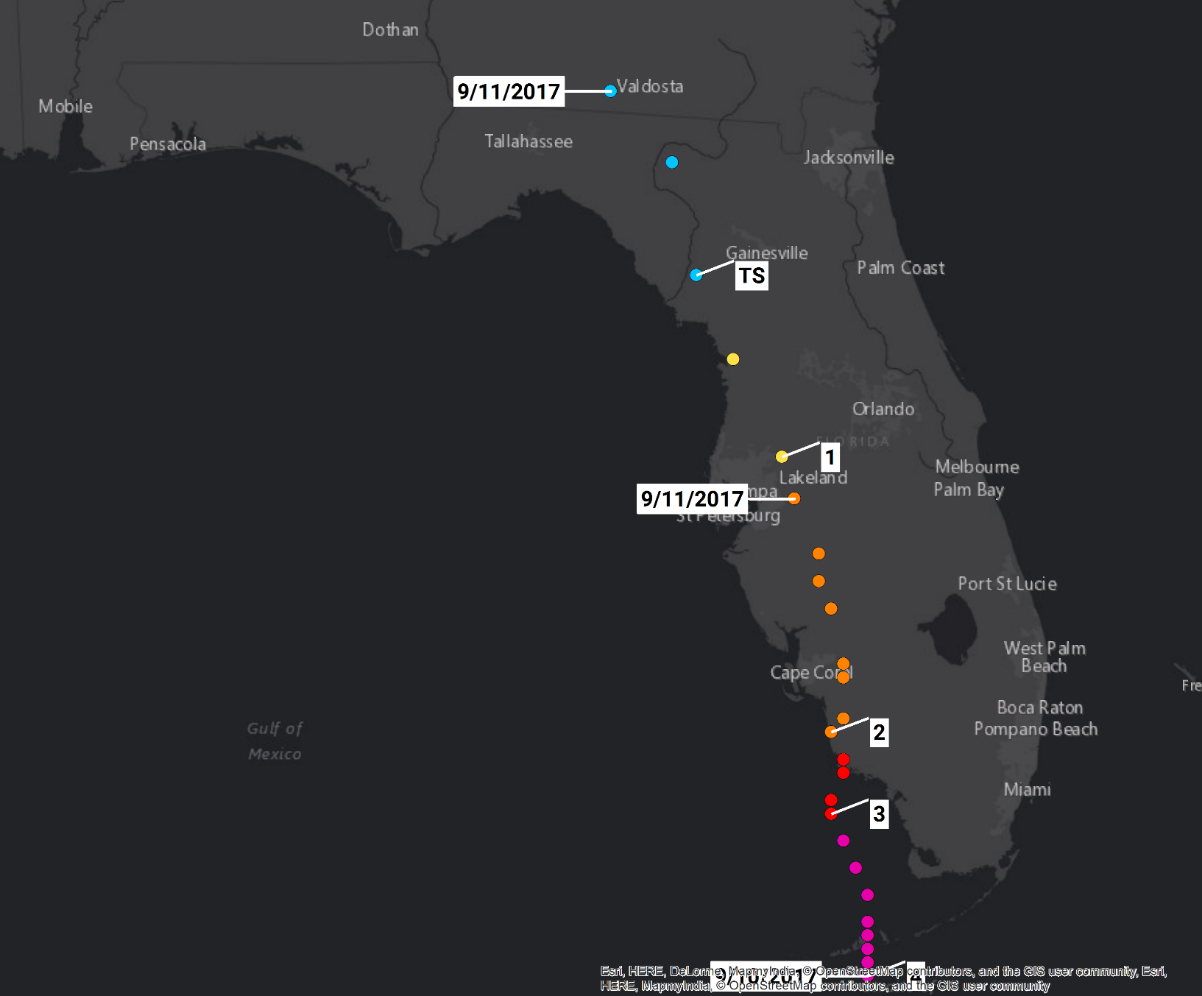 Hurricane Irma Over Florida
September 10- 1st Landfall (Cudjoe Key, FL): 130 mph, 929 mb – Category 4
First Category 4 hurricane to make landfall in Florida since Charley (2004)
First major hurricane to make landfall in Florida since Wilma (2005)
929 mb pressure is tied for 7th lowest on record for U.S. landfall with Lake Okeechobee Hurricane of 1928
September 10- 2nd Landfall (Marco Island, FL): 115 mph, 940 mb – Category 3
Exact same latitude/longitude as well as Category at landfall as Wilma (2005): 25.9°N, 81.7°W
September 10, 2017
Upgrades to a Category 4 as it makes landfall in the Florida Keys.
Downgrades to a Category 3 as it makes landfall in mainland Florida.
Downgrades to a Category 2 as it travels north across Florida.
September 11, 2017
Downgrades to a Category 1 Hurricane then Tropical Storm as it continues to travel north.
Downgrades to Tropical Depression over Georgia.
Timeline (Initial Emergency Response)
Sunday, September 10, 2017
Landfall in south Florida.
Cut and toss crews and windshield damage assessment to start at first light tomorrow in south Florida.
Monday, September 11, 2017
Storm tracking up the west side of the state passing Tallahassee around 2PM.
Cut and toss crews and windshield damage assessment to start at first light tomorrow in north Florida.
Response starting in south Florida.  Critical routes for National Guard, Utilities, and Special Needs Shelters open.  Majority of state roads cleared and open except for flooded areas.  
US 1 in the Keys open for legal loads for emergency response to MM 37 (Marathon).
State Offices closed.
Tuesday, September 12, 2017
Response starting in north Florida.  Critical routes for National Guard, Utilities, and Special Needs Shelters open.  Majority of state roads cleared and open except for flooded areas. 
US 1 in the Keys open for legal loads for emergency response to Key West.
Concerns with re-entry traffic.
Post-Storm Timeline (Emergency Response)
Wednesday, September 13, 2017
Santa Fe River cresting at I-75, US 41, US 27, and SR 47.  Monitored throughout the night.
Friday, September 15, 2017
First day of returning to “normal” emergency operations.
Emergency fuel starting to be released.
Saturday, September 16, 2017
Keys opened to returning residents.
Friday, September 22, 2017
Concerns and issues with debris contractors.
Continued Ongoing Emergency Response Efforts
Vegetative debris, C&D debris, leaners and hangers, etc.
Emergency fuel in Marathon released October 21.
Questions?